Baccalauréat professionnelMétiers de la Sécurité
Académie  de  Grenoble
Version du : 13/01/2015
Vie active
Orientation vers
formation 
Post-Bac
Vie active
Brevet Professionnel 
Agent Technique de Prévention et de Sécurité
Bac Pro MS

Terminale Professionnelle
Bac Pro MS

Première Professionnelle
Terminale CAP AS
Bac Pro MS

Seconde Professionnelle
Seconde CAP AS
Projet
Elèves de 3ème de collège
Moralité irréprochable
Bac Pro 
Métiers de la Sécurité
Ce Bac Pro a pour finalité de préparer à l’exercice de différents métiers dans le domaine de la Sécurité :
- soit au sein de la Sécurité Publique (par concours) :
Police Nationale
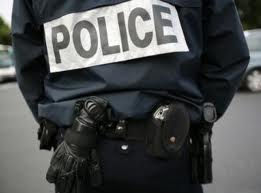 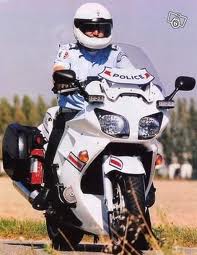 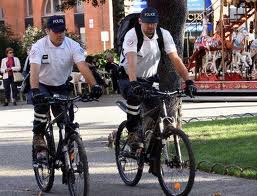 Bac Pro 
Métiers de la Sécurité
Gendarmerie Nationale
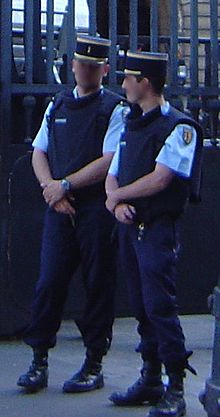 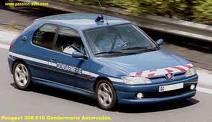 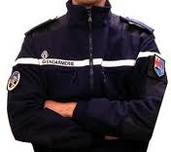 Bac Pro 
Métiers de la Sécurité
Police Municipale
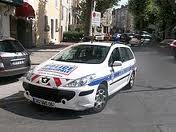 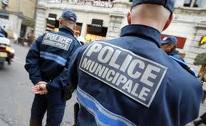 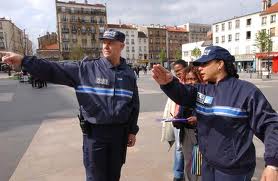 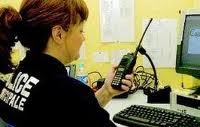 Bac Pro 
Métiers de la Sécurité
Administration Pénitentiaire
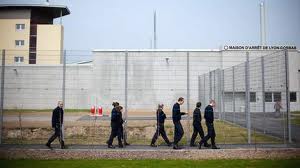 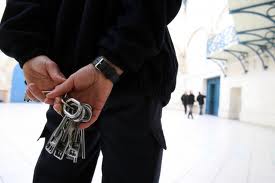 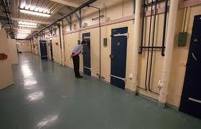 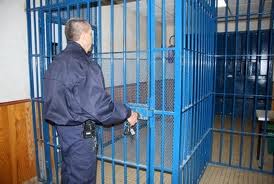 Bac Pro 
Métiers de la Sécurité
- soit au sein de la Sécurité Civile :
Sapeur Pompier au sein d’un SDIS (par concours)
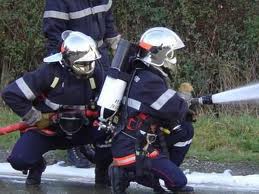 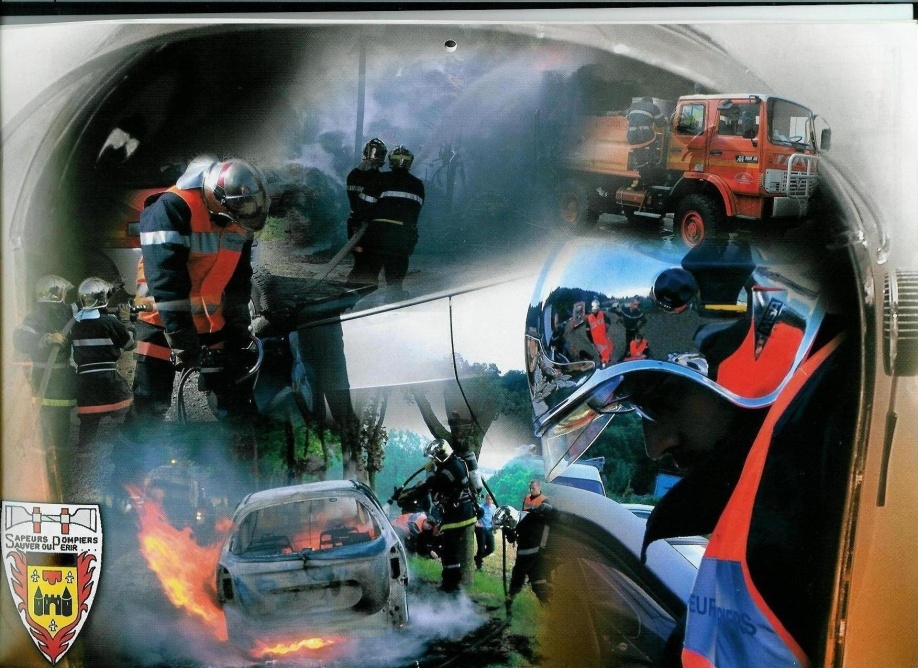 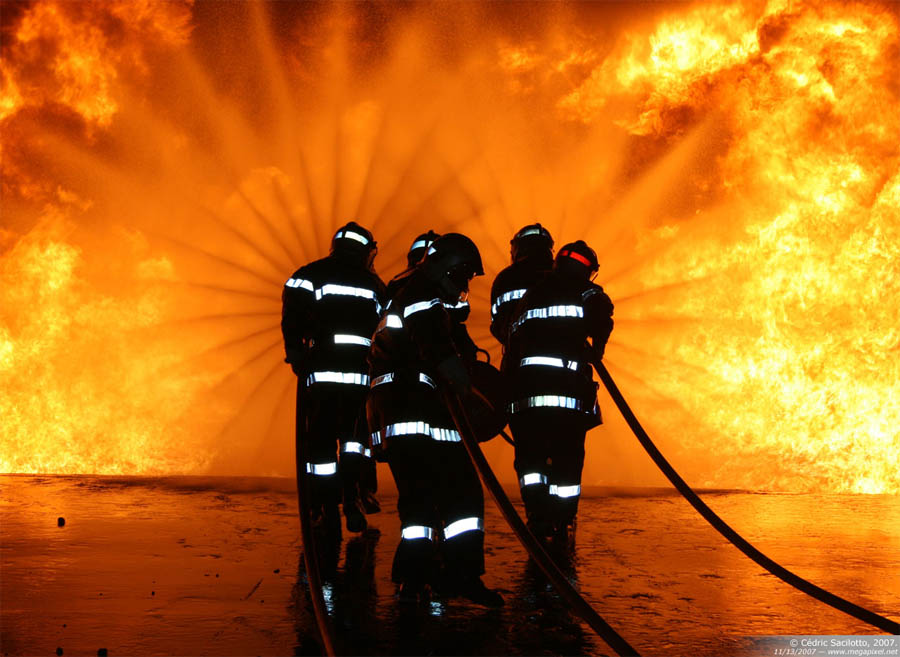 Bac Pro 
Métiers de la Sécurité
Sapeur Pompier militaire (recrutement par engagement) :
BSPP, BMPM, UIISC
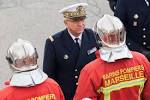 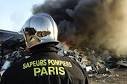 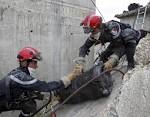 Bac Pro 
Métiers de la Sécurité
soit pour le compte d’une entreprise privée :
Missions de Gardiennage et de Sécurité
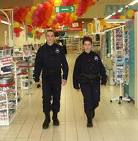 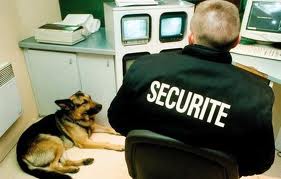 Bac Pro 
Métiers de la Sécurité
Missions de Sécurité Incendie
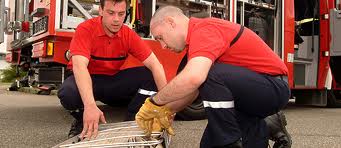 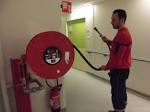 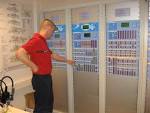 Bac Pro 
Métiers de la Sécurité
Les métiers de la Sécurité requièrent des qualités personnelles :
une bonne moralité (casier judiciaire vierge) ;
 une bonne aptitude physique ;
 la capacité d’écoute et de dialogue ; 
 la capacité à travailler en équipe ;
 le sens des responsabilités, de la discipline et du respect des consignes ;
Bac Pro 
Métiers de la Sécurité
La formation est axée sur 4 activités principales :
La sécurité dans les espaces publics et privés

La sécurité incendie

Le secours à personne

 La prévention et la protection des personnes, des biens et de l’environnement
Bac Pro 
Métiers de la Sécurité
Les P.F.M.P. ont une durée totale de 22 semaines :
Elles doivent permettre au candidat d’apprendre à mobiliser ses acquis et à développer des compétences professionnelles en situation réelle.
En Seconde et Première Professionnelle, elles permettent de découvrir les différents métiers de la Sécurité

 en Seconde : 6 semaines

 en Première : 8 semaines 

En Terminale : 8 semaines dans une dominante :
	* soit en Sécurité Publique et Sûreté
	* soit en Sécurité Incendie
Bac Pro 
Métiers de la Sécurité
Le titulaire du Bac Pro :

Après une expérience d’Agent de Sécurité Incendie peut, à terme, remplir les missions d’un Chef d’équipe de Sécurité Incendie (équivalence SSIAP 2).
Bac Pro 
Métiers de la Sécurité
Quelques activités spécifiques à la formation
Bac Pro 
Métiers de la Sécurité
Le recrutement est ouvert en priorité aux élèves de 3ème
Les élèves intéressés par ce Bac Pro doivent  passer par la procédure AFFELNET